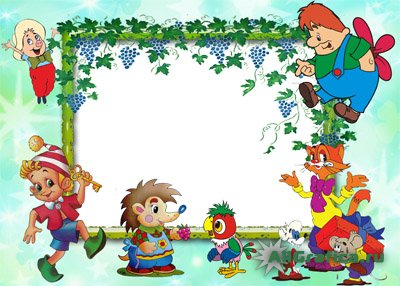 В гостях у сказки
В гостях у сказки
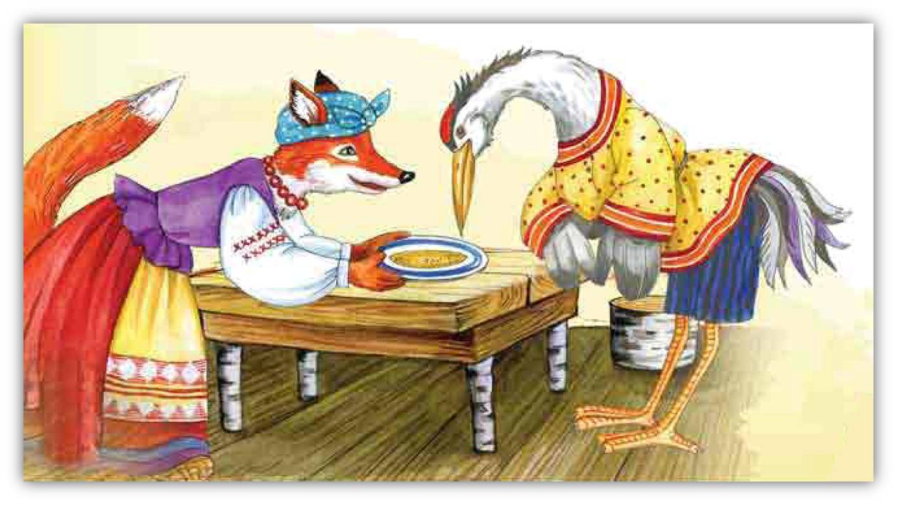 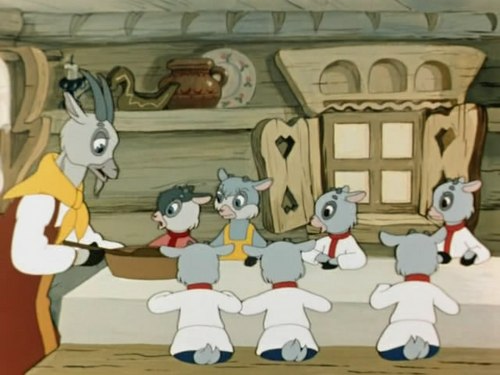 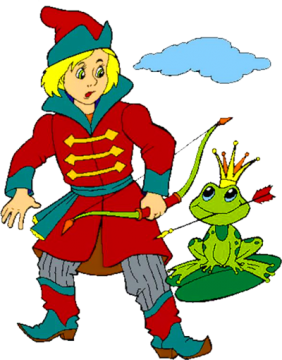 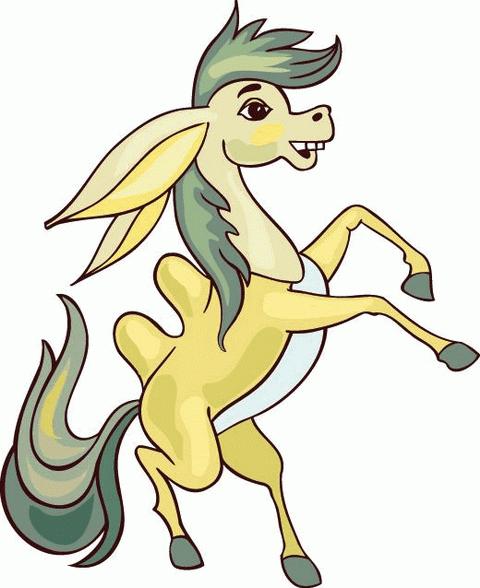 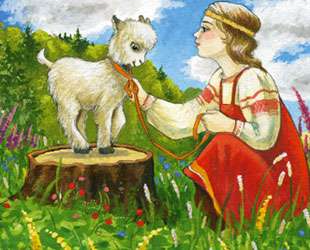 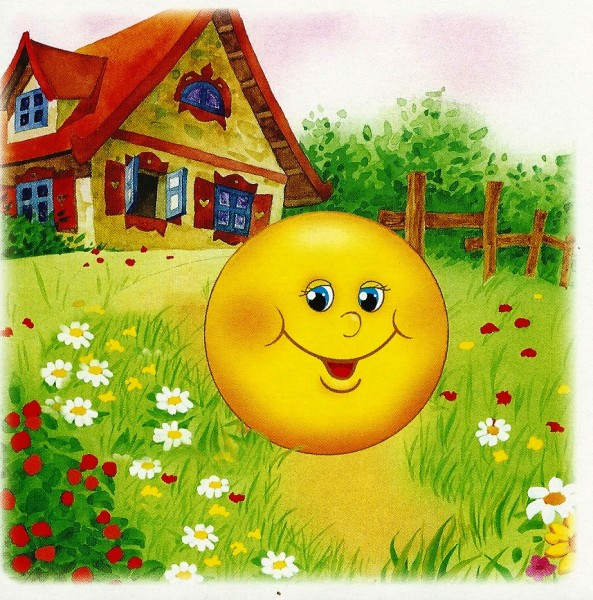 Чёрный ящик
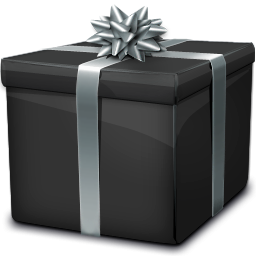